И н т е р а к т и в н ы й  к р о с с в о р д

«Ш к о л ь н а я   п о р а»(с клавиатурой)
Подготовила
Учитель начальных классов
Донецкой ОШ I-III ступеней №41
Жолобова Елена Евгеньевна
НАЧАТЬ
Прозвенел звонок
И начался урок.
Всех собрали нас
Не в комнату, а в …
А
С
К
Л
С
И
Й
К
Ё
Ж
З
Г
Д
Е
А
Б
В
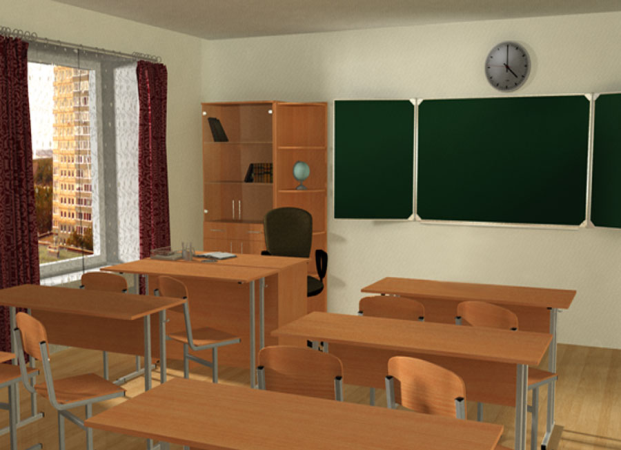 Ф
Х
С
Т
У
О
П
Р
Л
М
Н
Ю
Я
Ы
Ь
Э
Ш
Щ
Ъ
Ц
Ч
ДАЛЬШЕ
Мы читали, мы писали,
Много нового узнали…
Я слушать бы и дальше мог,
Но только кончился …
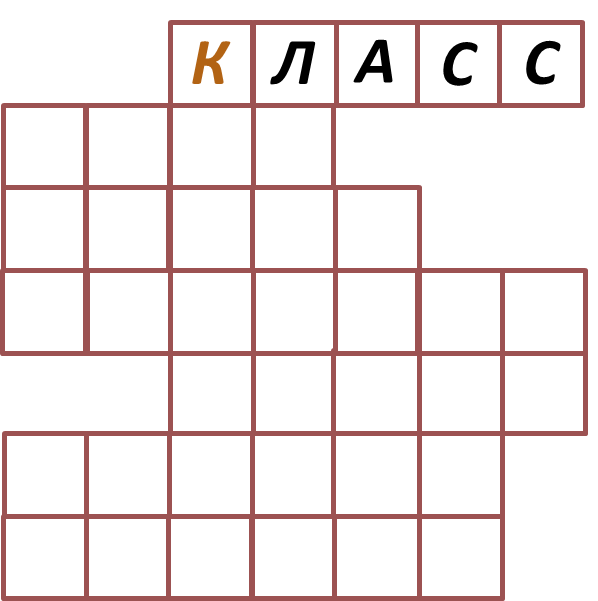 К
У
Р
О
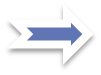 И
Й
К
Ё
Ж
З
Г
Д
Е
А
Б
В
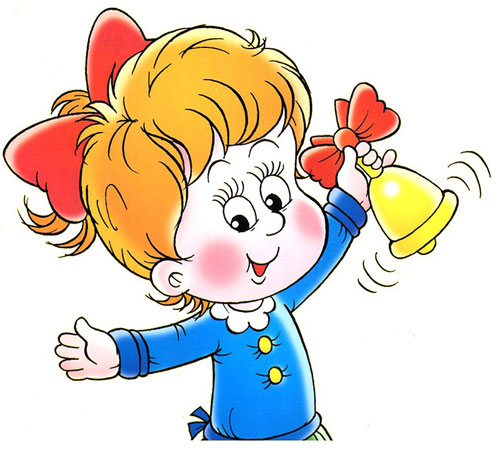 Ф
Х
С
Т
У
О
П
Р
Л
М
Н
Ю
Я
Ы
Ь
Э
Ш
Щ
Ъ
Ц
Ч
ДАЛЬШЕ
Что за необычный стол?
Можно ли скакать на нём?
Или рисовать здесь карту…
Нет! Для учёбы нужна …
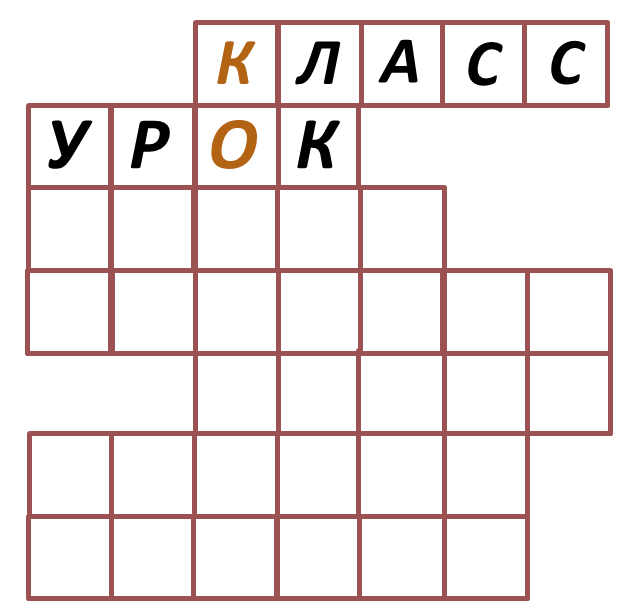 А
Т
П
А
Р
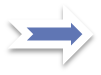 А
Б
В
Г
Д
Е
Ё
Ж
З
И
Й
К
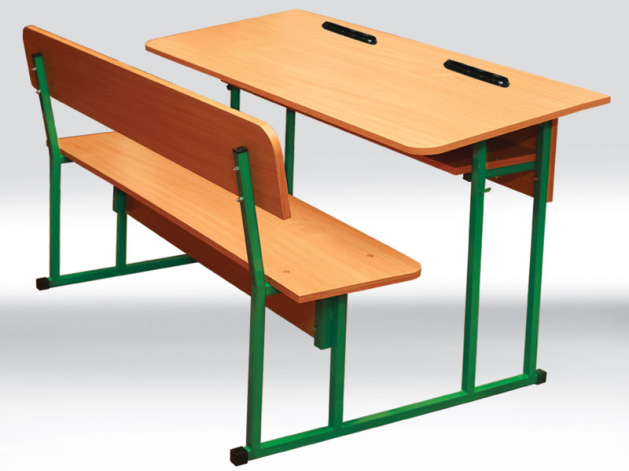 Х
Л
М
Н
О
П
Р
С
Т
У
Ф
Э
Ю
Я
Ц
Ч
Ш
Щ
Ъ
Ы
Ь
ДАЛЬШЕ
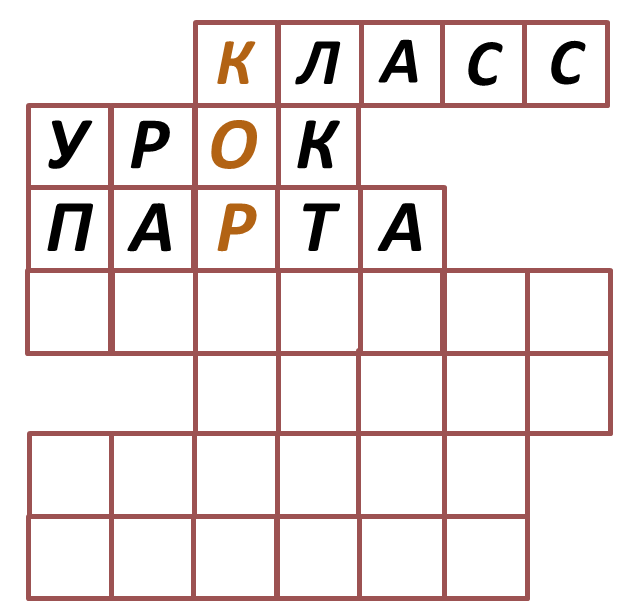 Вот возник он на пороге -
Самый главный на уроке!
Утешитель, укротитель -
Это школьный наш …
Т
И
Ч
У
Е
Л
Ь
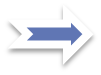 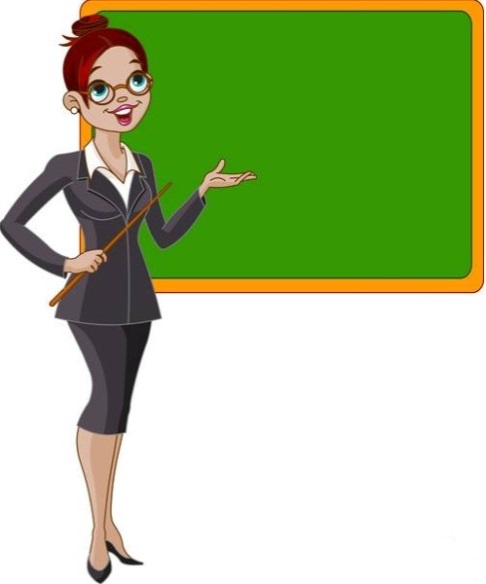 А
Б
В
Г
Д
Е
Ё
Ж
З
И
Й
К
Х
Л
М
Н
О
П
Р
С
Т
У
Ф
Э
Ю
Я
Ц
Ч
Ш
Щ
Ъ
Ы
Ь
ДАЛЬШЕ
Видна в классе отовсюду,
Выйти к ней стремиться буду!
Она темна, она плоска -
На стене висит …
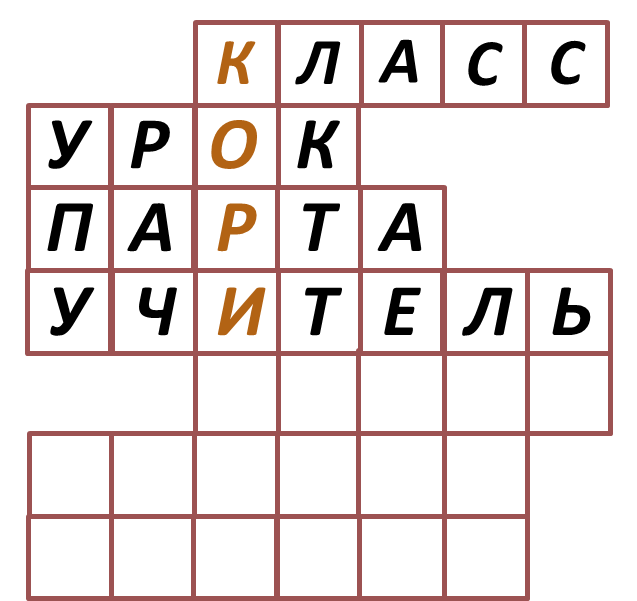 А
К
С
О
Д
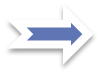 А
Б
В
Г
Д
Е
Ё
Ж
З
И
Й
К
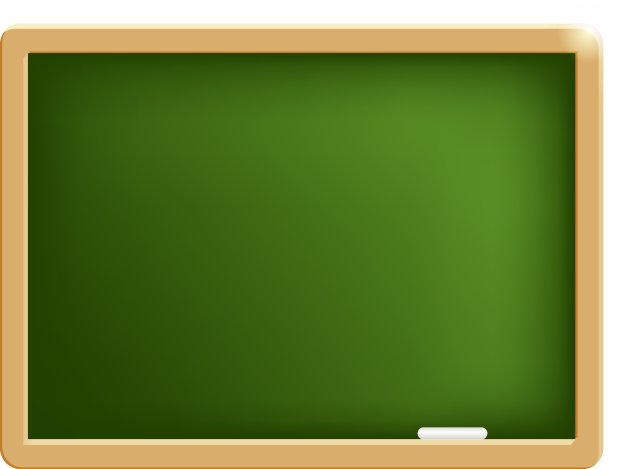 Х
Л
М
Н
О
П
Р
С
Т
У
Ф
Э
Ю
Я
Ц
Ч
Ш
Щ
Ъ
Ы
Ь
ДАЛЬШЕ
Я очень сильно удивлен:
Громкий вдруг раздался звон!
Нет повода здесь для тревог -
То школьный прозвенел …
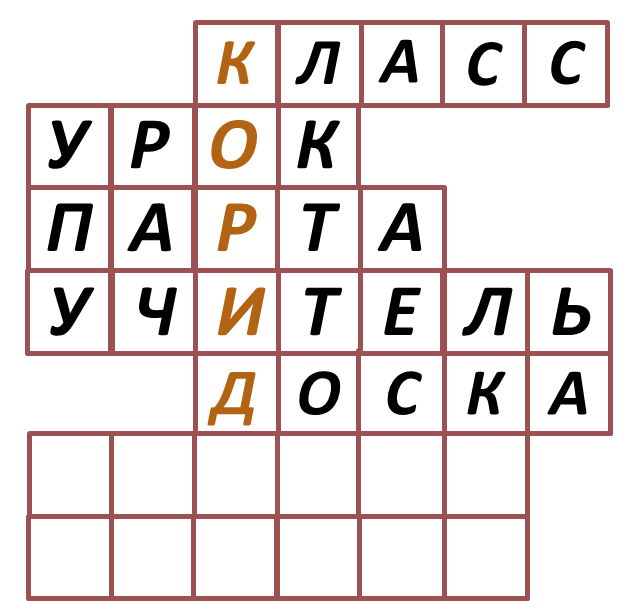 В
З
О
Н
О
К
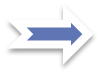 А
Б
В
Г
Д
Е
Ё
Ж
З
И
Й
К
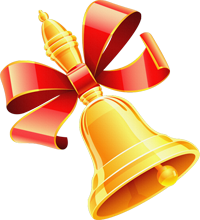 Х
Л
М
Н
О
П
Р
С
Т
У
Ф
Э
Ю
Я
Ц
Ч
Ш
Щ
Ъ
Ы
Ь
ДАЛЬШЕ
Вот ответил на вопросы
Рыжий ученик курносый.
Учитель “Молодец” сказал,
Но что поставит он в … ?
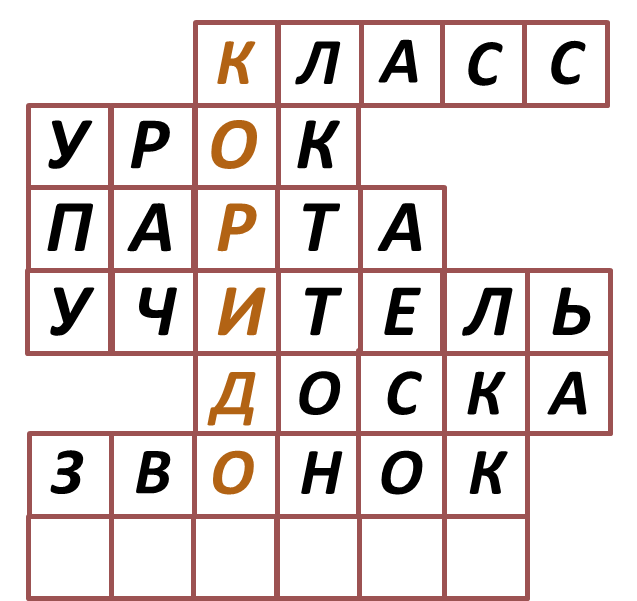 Р
У
Ж
Н
А
Л
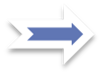 А
Б
В
Г
Д
Е
Ё
Ж
З
И
Й
К
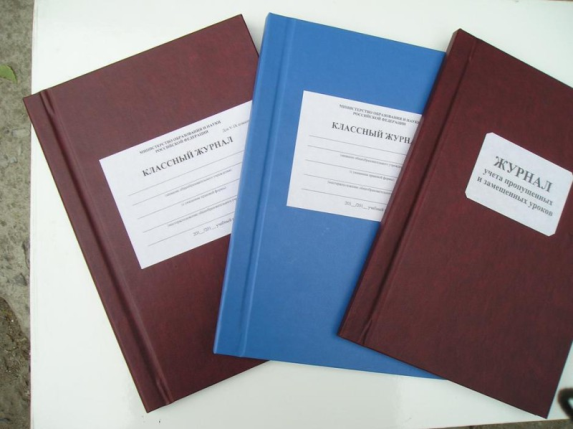 Х
Л
М
Н
О
П
Р
С
Т
У
Ф
Э
Ю
Я
Ц
Ч
Ш
Щ
Ъ
Ы
Ь
ДАЛЬШЕ
МОЛОДЦЫ!
Использованные источники
http://www.detskiy-sait.ru/krossvord-shkolnyj-dlya-nachalnyx-klassov/  вопросы кроссворда
http://hqtexture.com/uploads/posts/2011-10/1319818862_autumn_108-mb_0_autumn-3.jpg    фон слайдов
http://nachalo4ka.ru/wp-content/uploads/2014/08/shablon-osenniy-2.png   фон последнего слайда
http://www.donbass-info.com/images/stories/other/class.jpg  КЛАСС 
http://3.bp.blogspot.com/_5LHaAs8P5tc/TMsdGWg1CEI/AAAAAAAAAJ0/KCy-5iuw16o/s1600/school02-22.jpg  ДЕВОЧКА С ЗВОНКОМ
http://www.ua.all.biz/img/ua/catalog/1921729.jpeg  ПАРТА
http://i.allday.ru/59/be/e9/1342380754_teacher_vectors-5.jpg  УЧИТЕЛЬ
http://img-fotki.yandex.ru/get/5013/47407354.2a2/0_90ba1_37720905_orig.png    ДОСКА
http://semenova-klass.moy.su/risunki/Z003.png  ЗВОНОК 
http://i20.mindmix.ru/68/26/252668/68/5293868/img_1283486316_940x720.jpeg  ЖУРНАЛ